Het laboratorium van de afdeling Klinische Farmacie & Toxicologie voldoet aan ISO15189,  RvA-registratienummer: M320
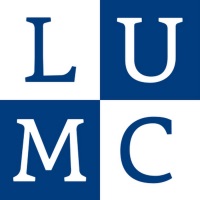 Aanvraagformulier Externen 
Laboratorium Klinische Farmacie en Toxicologie
FARMACOGENETICA
Patientgegevens
Eigen achternaam  ___________ Voorletters_________
Naam partner _________________________________
Geslacht  _____Geboortedatum (dd/mm/jjjj) ________
Adres    _______________________________________
Postcode _____________Woonplaats ______________
BSN _________________________________________
Polisnummer __________________________________
Uw referentienummer __________________________
Aanvrager (arts)
Ziekenhuis/instelling __________________________
Adres__________________Plaats _______________
Aanvrager  _____________AGB code ____________
Telefoonnr _____________Fax nr _______________
Email adres _________________________________

NB: een onvolledig ingevuld formulier en/of niet correct ingezonden materiaal kan de verwerking 
vertragen en terugrapportage aanzienlijk verlengen
SPOED
SPOED uitsluitend na overleg consulent
Indicatie voor aanvraag:          patientenzorg           onderzoeksproject met code: ________________
Klinische vraagstelling:
Geneesmiddel:__________________________
Starten therapie
Onvoldoende effect
Bijwerkingen zijnde: __________________
Starten therapie
Onvoldoende effect
Bijwerkingen zijnde: __________________
Geneesmiddel:__________________________
CYP2C19 (EDTA VB/SP) KT
CYP2C19 (EDTA VB/SP) KT
CYP2C19 (EDTA VB/SP) KT
VKORC1 (EDTA VB/SP) KT
CYP3A4 (EDTA VB/SP) KT
UGT1A1 (EDTA VB/SP) KT
CYP3A5 (EDTA VB/SP) KT
UGT1A1 (EDTA VB/SP) KT
VKORC1 (EDTA VB/SP) KT
CYP2D6 (EDTA VB/SP) KT
DPYD (EDTA VB/SP) KT
DPYD (EDTA VB/SP) KT
CYP2D6 (EDTA VB/SP) KT
CYP2D6 (EDTA VB/SP) KT
SLCO1B1 (EDTA VB/SP) KT
SLCO1B1 (EDTA VB/SP) KT
CYP2C9 (EDTA VB/SP) KT
CYP2C9 (EDTA VB/SP) KT
TPMT (EDTA VB/SP) KT
Afnamedatum___________________________	Afnametijdstip __________________
Psychiatrie:
Alle bepalingen:
Cardiologie:
Oncologie:
CYP2C19 uitgebreide bepaling* (EDTA VB/SP) KT
Anders namelijk: _______________________

Zie voor volledig overzicht met bepalingen en gen-geneesmiddel interacties:
tabel-genen-geneesmiddelen_feb2023.pdf (lumc.nl)

Neem voor vragen of advies contact op met de consulent  farmacogenetica : 071-5296696
N.B. Neem bij transplantatiepatiënten contact op met consulent voor juiste material

* Deze bepaling heeft een langere doorlooptijd (2 weken in plaats van 1 werkdag) en test naast *2, *3 en *17 ook zeldzamere varianten.
Afname en Verzendcondities:
EDTA VB = Volbloed (EDTA) 
SP = Speeksel/Wangslijmvlies
KT = Kamertemperatuur
Invullen door Centrale monsterontvangst
LUMC nummer
Code aanvrager
HIX Reg.
2e controle Glims
Orderinvoer Glims
Adres: Leids Universitair Medisch Centrum
             Afdeling Klinische Farmacie & Toxicologie
             Centrale receptie Afdeling KCL (route 855)
             Antwoordnummer 10392
             2300WB Leiden
E-mail:
Laboratorium TDM/Toxicologie:
Consulent Laboratorium KFT:
Laboratorium Farmacogenetica:
			Website:
laboratoriumapotheek@lumc.nl
071-5263975 (bgg 071-5299411)
071-5299411
071-5299798 (bgg 071-5299411)
http://www.lumc.nl/org/kft/
2022.v4